RAFAEL MARTI FIGUERAS
Nombre Civil: Rafael
Fecha de Nacimiento: 04/12/1878
Lugar de Nacimiento: Tarragona
Sexo: Varón
Fecha de Martirio: 29/07/1936
Lugar del Martirio: Tarragona
Orden: Sacerdote Diocesano
Biografía Resumida:
Fue bautizado a los cuatro días de su nacimiento, en la Parroquia de la Santísima Trinidad. 
22/02/1902 – Fue ordenado presbítero.
Era regente de Cabra (Alt Camp) y también había ejercicio el ministerio en la Selva del CamMn. Visitaba con frecuencia a los enfermos. Sobresalía por la modestia. Pasaba muchas horas delante del Santísimo. Todos los tenían por un santo.
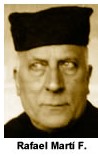 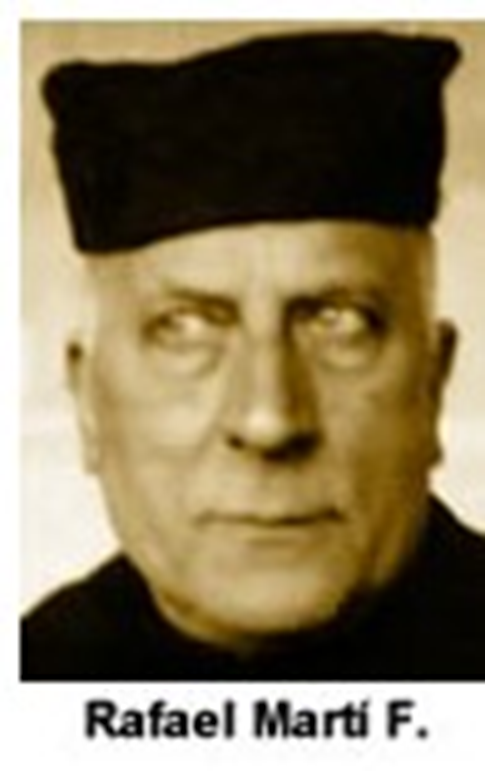 RAFAEL MARTI FIGUERAS
El día de la visita pastoral del Sr Arzobispo le tiraron un petardo a las puertas de la abadía debido a su actitud enérgica de no querer acceder a los arbitrarios deseos de una persona que no quería que visitara las escuelas ni los enfermos.. Cuando las autoridades detuvieron a los culpables, el Siervo de Dios los perdonó y consiguió su libertad.
El día 30, al hacer la autopsia presentaba diferentes heridas de arma de fuego.

Contaba  con 58 años de edad y 34 de sacerdocio.
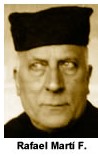 RAFAEL MATI FIGUERAS
Biografía extendida:
Así fue el martirio:
Al estallar la revuelta de 1936, el Comité le ordenó salir del pueblo, y le dijo que lo acompañan donde conviniera. Mn. Rafael escogió Tarragona, calle de Augusto 9, casa de la familia Batet, donde le acompañaron hasta la puerta. Volvieron satisfechos de haber contribuido a la salvación de su rector.
Parece que algún vecino de la escalera lo delató y lo fueron a detener unos revoltosos, que se lo llevaron y lo asesinaron a finales de julio. El día 30, en hacerle la autopsia presentaba diferentes heridas de arma de fuego. Se le pudo identificar por las iniciales RM de la ropa, y por los escapularios y cordón de San Francisco que llevaba.
EL 29 de julio de 1936, los milicianos lo detuvieron y lo mataron a tiros.
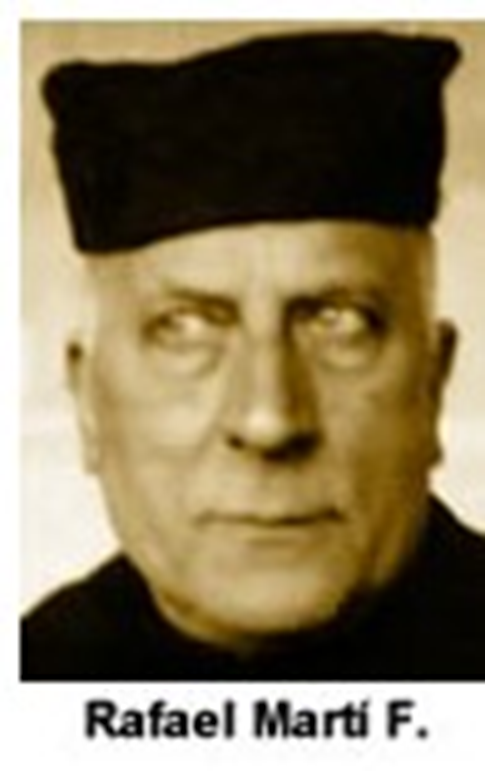 RAFAEL MARTI FIGUERAS
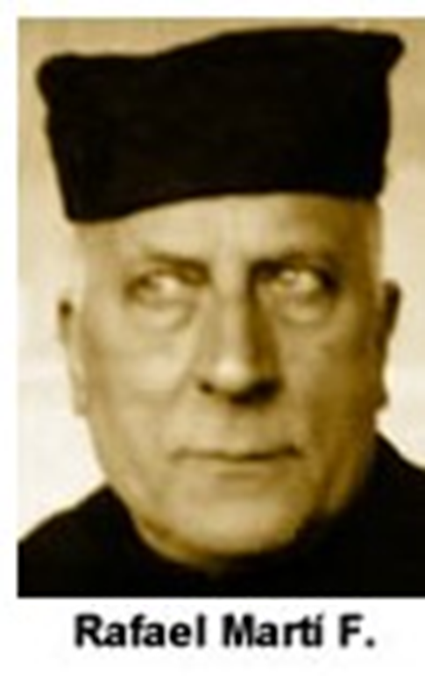 Lugar donde reposan sus restos mortales:  Tarragona

Fecha de Beatificación:  13 octubre 2013, en Tarragona

Fecha de Canonización: No está canonizado

Fechas Canónicas: 29 de julio
                                   06 de Noviembre, Festividad Mártires del siglo XX en España

Fuente: Héroes de Ayer y de Hoy
               (Página de Facebook)